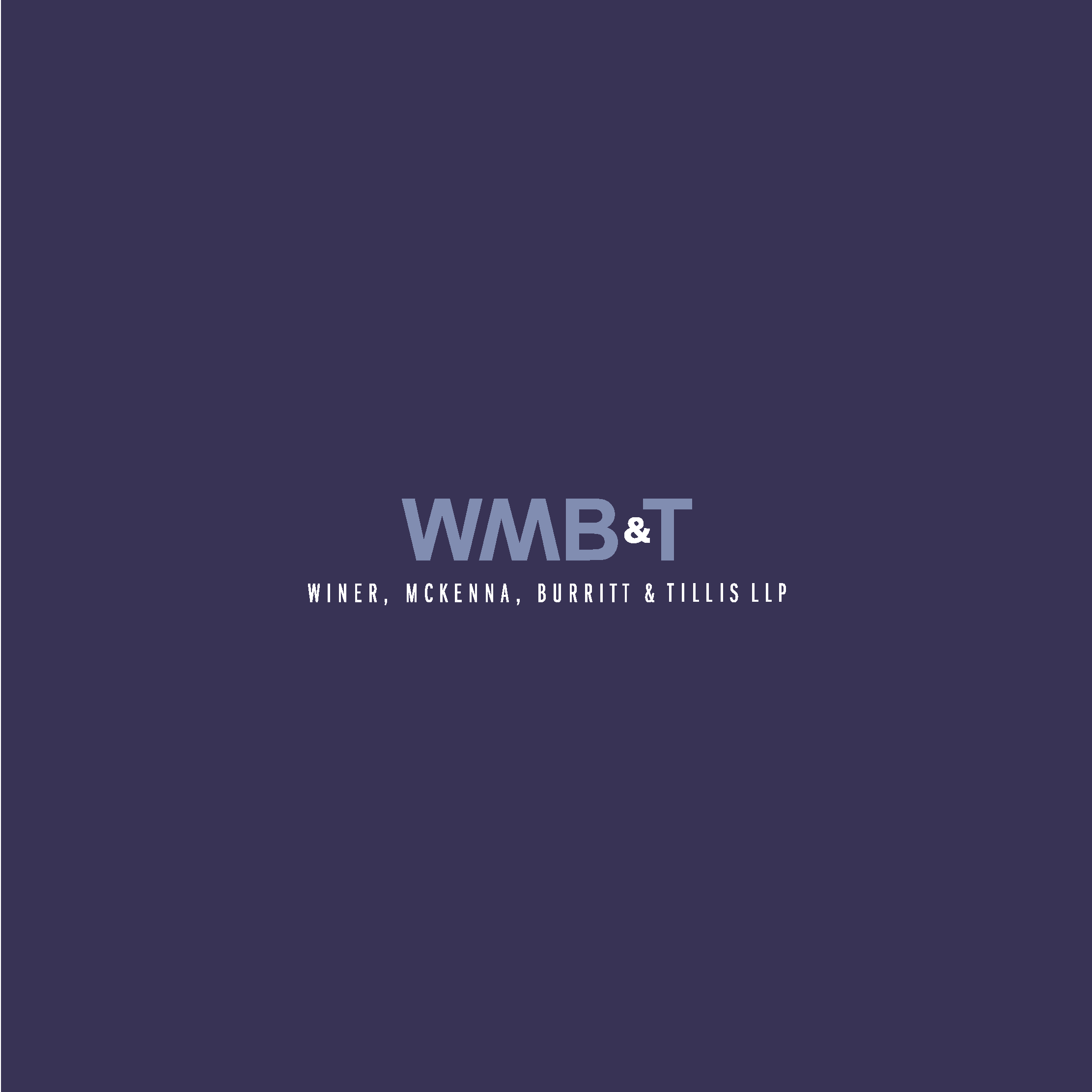 Recognizing and Increasing the 
Value of Sexual Harassment Cases
John D. Winer
Winer, McKenna, Burritt & Tillis LLP
www.wmlawyers.com
March 8, 2019
WWW.WMLAWYERS.COM
RECOGNIZING THE VALUE
Vulnerability
Treatment
Insurance
Credibility
Sympathy
The Venue
The Company
The Nature of the Sexual Harassment
The Perpetrator
Length of Employment
Wage Loss
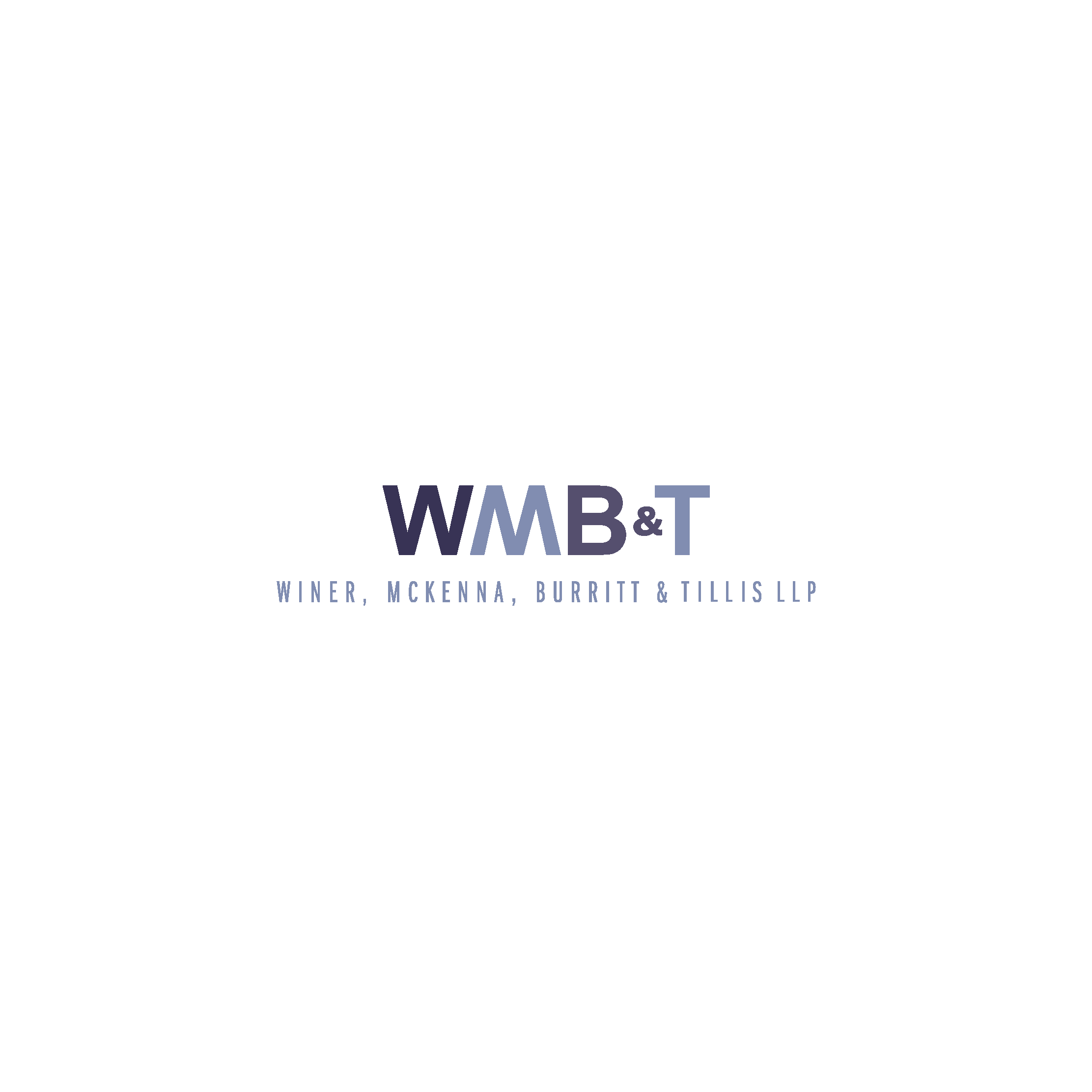 WWW.WMLAWYERS.COM
RECOGNIZING THE VALUE
RECOGNIZING THE VALUE
Federal Title VII v. State FEHA
The Venue
Urban v. Rural
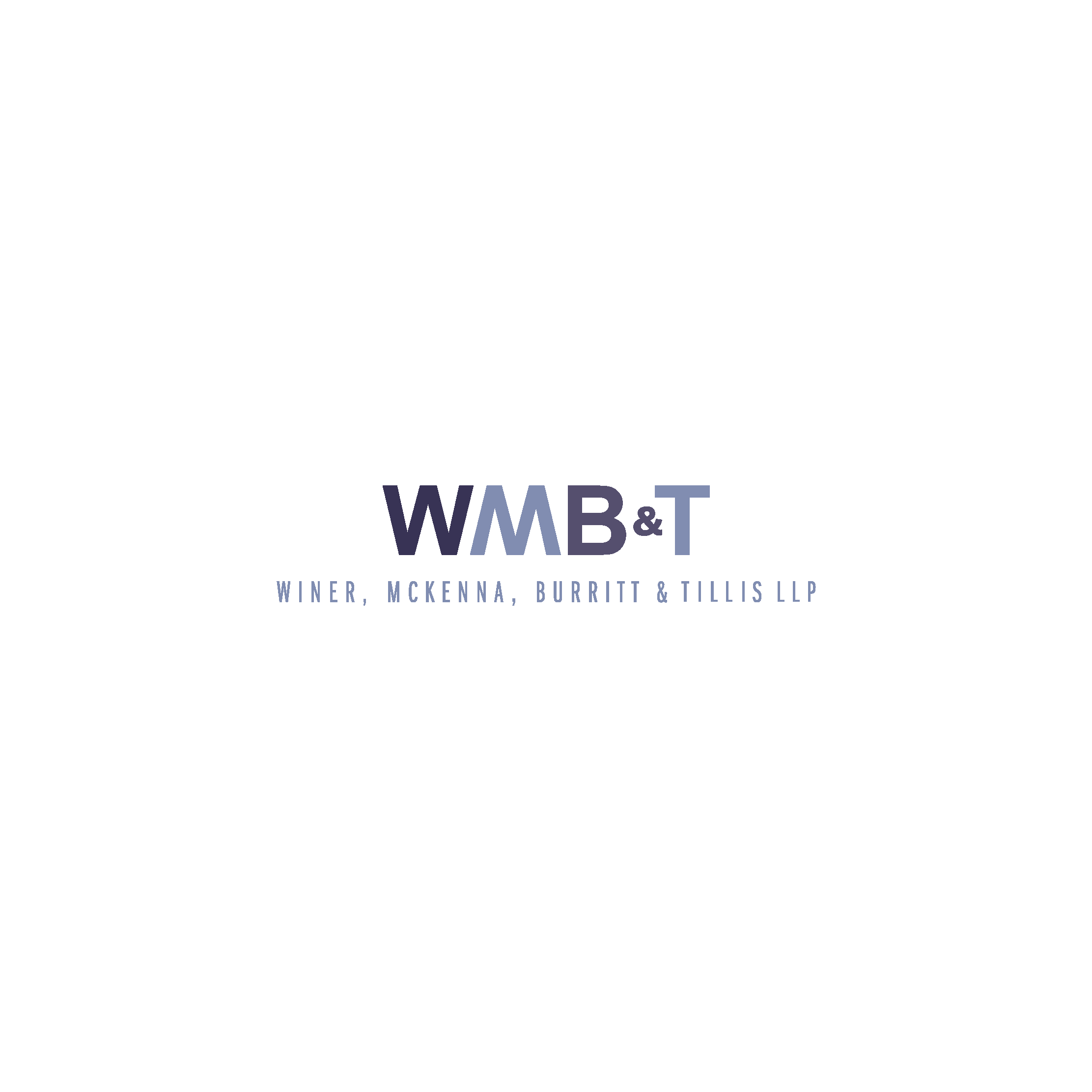 The bigger the company, the better.
The Company
Be cautious of the small mom & pops.
WWW.WMLAWYERS.COM
[Speaker Notes: The Company—generally the bigger the better and be very careful with taking cases against small Mom and Pop Companies. It is important no matter how good the case to have a company with sufficient assets to make the venture worthwhile.]
RECOGNIZING THE VALUE
RECOGNIZING THE VALUE
Sexual Assault or Verbal Abuse
What is worth more?
Both a jury and the law hold managing agents, officers, and owners to a higher standard and may award more for verbal abuse than touching if the perpetrator is high up in the company.
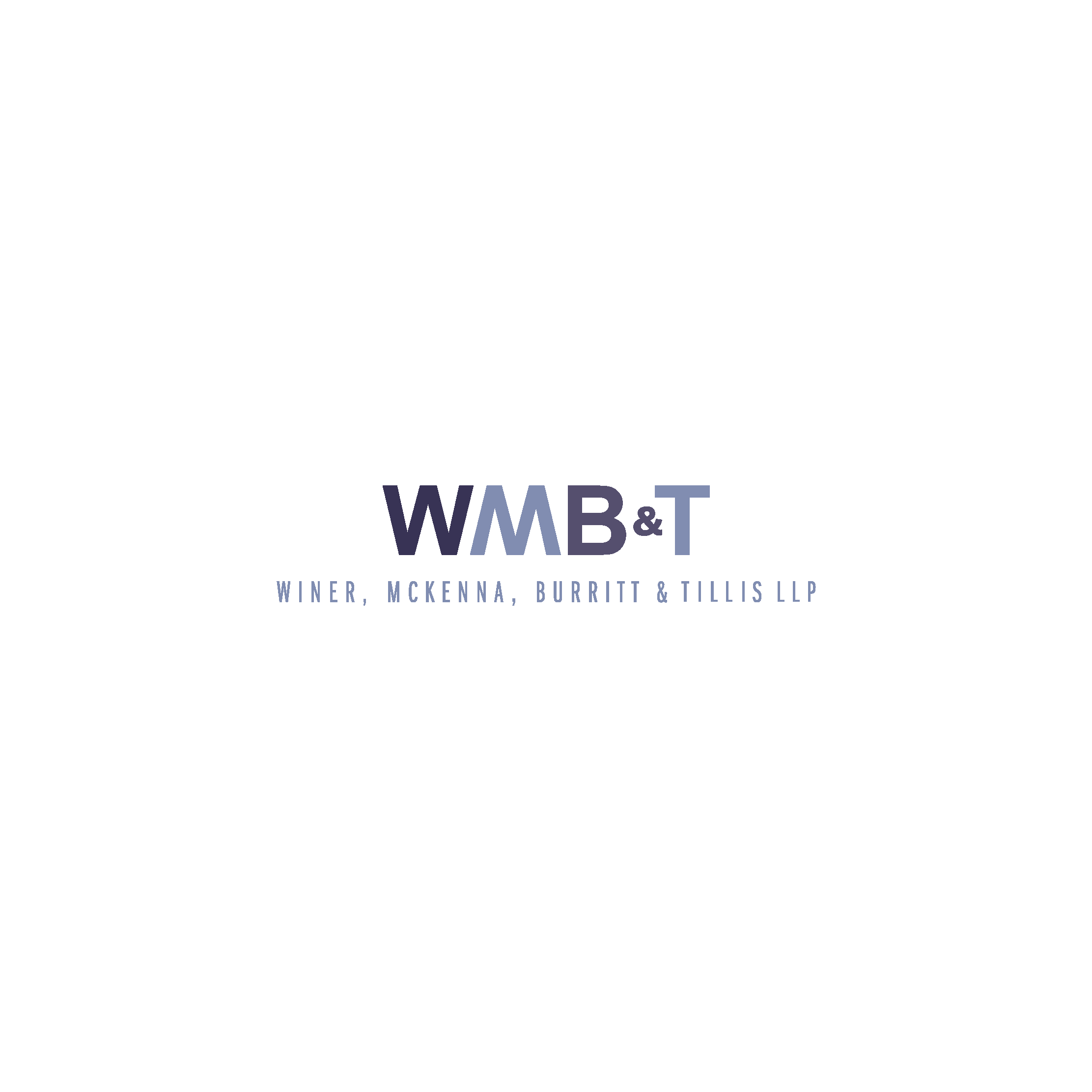 WWW.WMLAWYERS.COM
[Speaker Notes: Obviously if sexual assault with everything being equal is going to be worth more that verbal abuse, but everything is not always equal.  A jury and the law hold managing agents, officers and owners to a higher standard and may award more for verbal abuse than touching if the perpetrator is high up in the company.]
RECOGNIZING THE VALUE
The Perpetrator
The higher up in the company, the better.
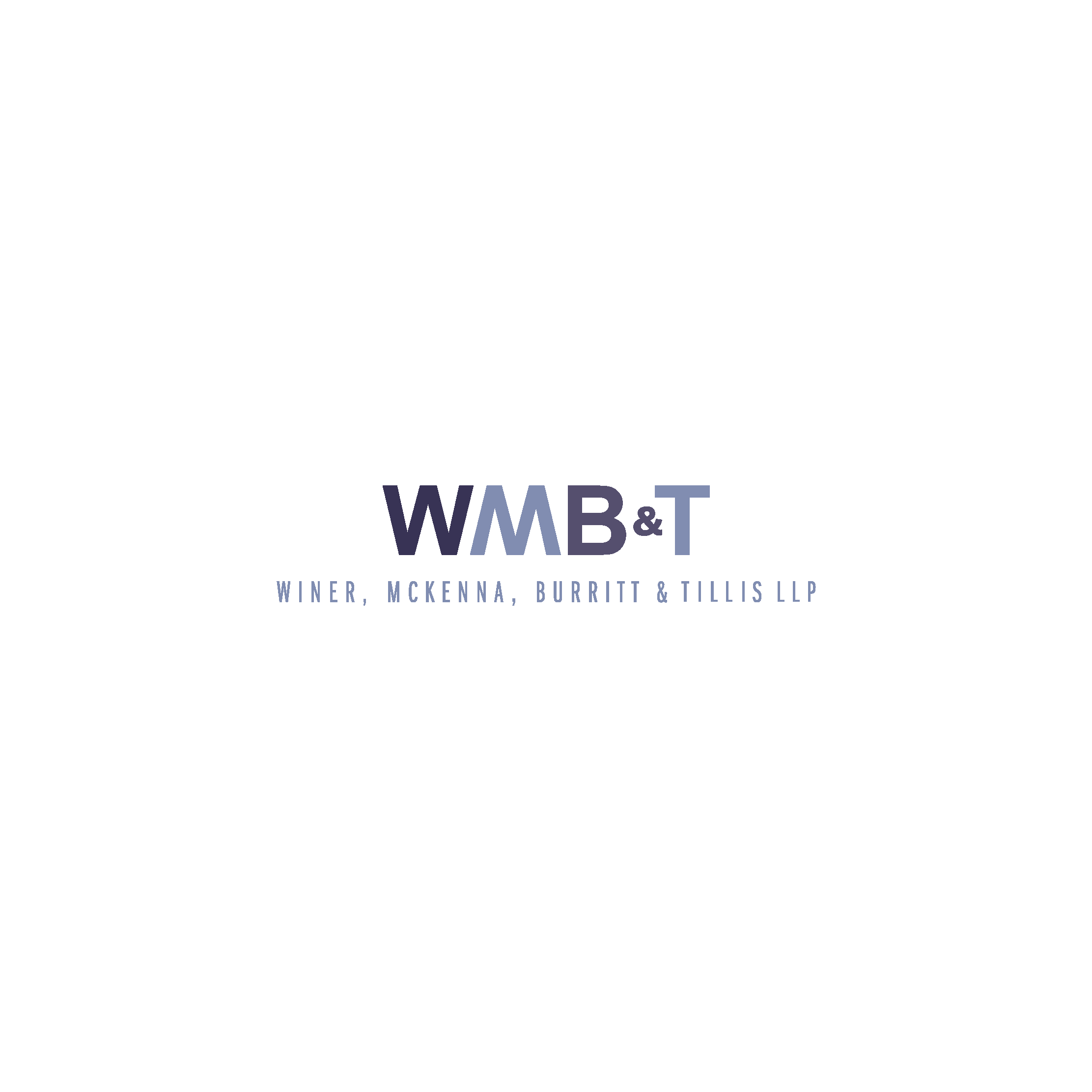 Owner = Personal Assets
If not the owner, then at least a supervisor.
Owner/Officer = Punitive Damages
WWW.WMLAWYERS.COM
[Speaker Notes: The perpetrator—generally the higher up in the company the better—ideally owner of managing agent and if owner can go after personal assets.  The only time we try to settle sexual harassment cases is if the perp is owner or CEO, because there will usually be insensitive to keep settlements as quiet as they can given the new laws. 
If not at least a supervisor there is no strict liability and you haver to prove notice
 
With an owner or officer of the company if can prove sexual harassment should be able to just about automatically prove punitive damage
 
The company won’t be able to solve their problem if the perpetrator is an owner of high up in the company they will be forced to get rid of or transfer plaintiff rather than the perpetrator and this is your opportunity to settle the cases pre-litigation for more than it is worth.]
LENGTH OF EMPLOYMENT
RECOGNIZING THE VALUE
Length of Employment
Long term = good, loyal employee
Wage Loss
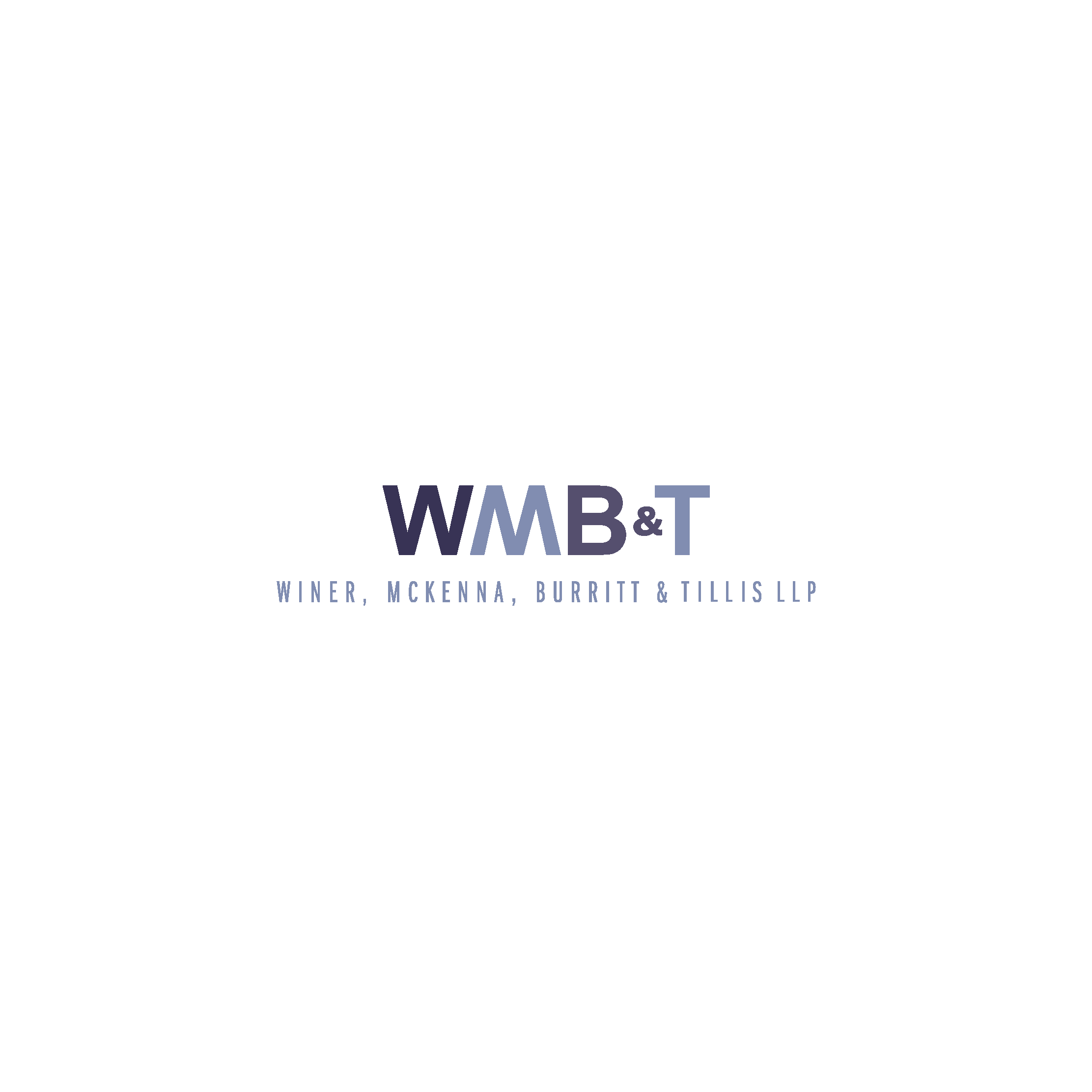 Used to evaluate offer amount
WWW.WMLAWYERS.COM
[Speaker Notes: How long has the Plaintiff been employed?
Generally long time employees, if you can still find any are going to make better plaintiffs and receive more sympathy from a jury and even from the company itself if it perceives that the Plaintiff is a good, loyal employee.

Defendants love to characterize offers based on how much money plaintiffs are earning if they are low wage earners,  “We are offering 50K that is two years salary.  Of course if the plaintiff earns more than 100K a year, the defendants manage to come up with a different way to evaluate offers.]
RECOGNIZING THE VALUE
Vulnerability of the Plaintiff
Pre-existing conditions
Past trauma often results in more harm
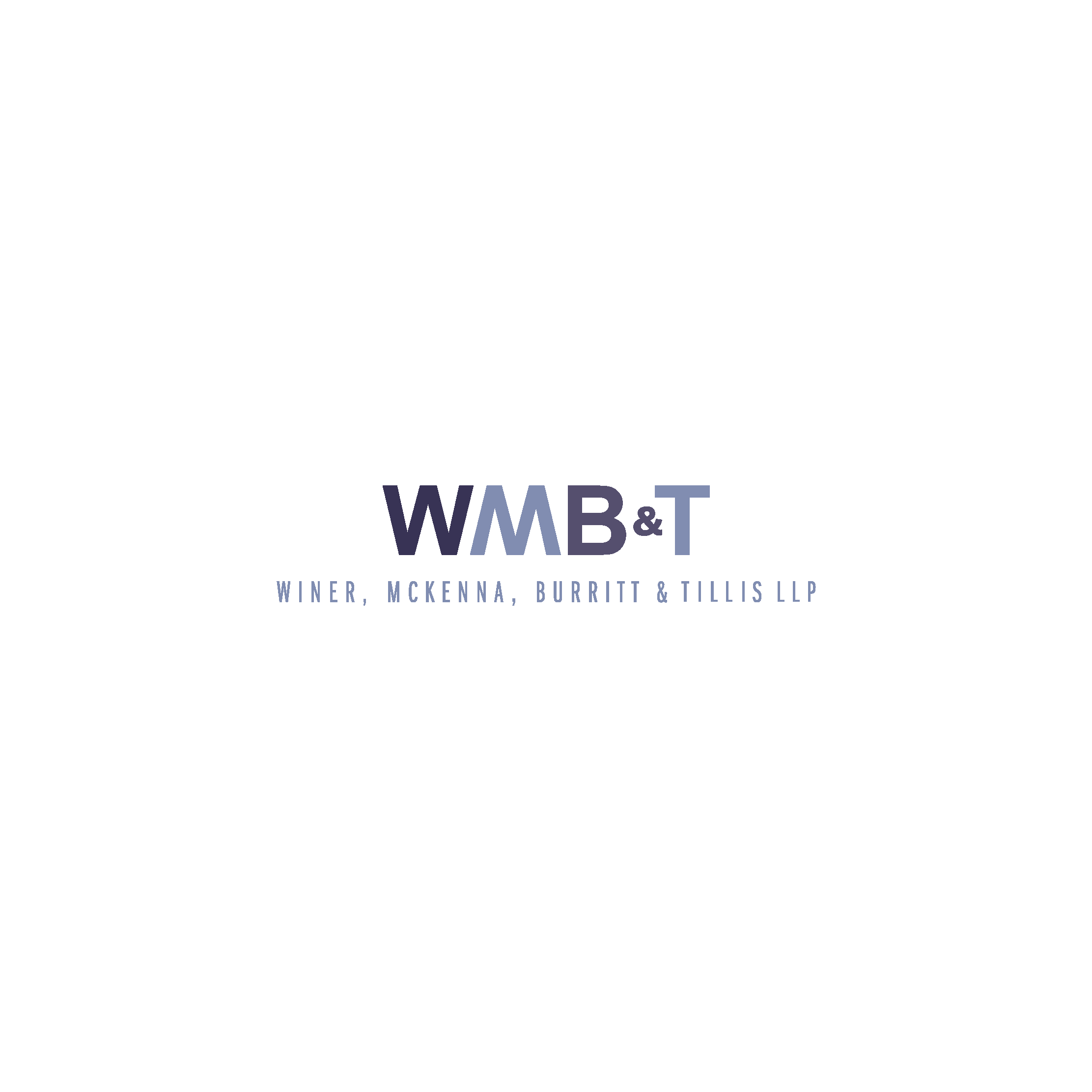 Treatment
Are they in treatment?
WWW.WMLAWYERS.COM
[Speaker Notes: We are comfortable representing plaintiffs with significant pre-existing conditions, but not everyone is:  However if Plaintiff is monetarily and/or emotionally attached and needing a job, generally the case will be worth more because damages will be greater.  The sexual harassment will have more of an effect on them, especially if they were sexually harassed as a child, which they often are. Of course, no matter the nature of the vulnerability the  defense will try to claim that Plaintiff’s damages are preexisting.  This is why we will usually get a report from a psychologist or psychiatrist when sending a demand letter.

Has the Plaintiff actually received treatment]
RECOGNIZING THE VALUE
Insurance
General Liability
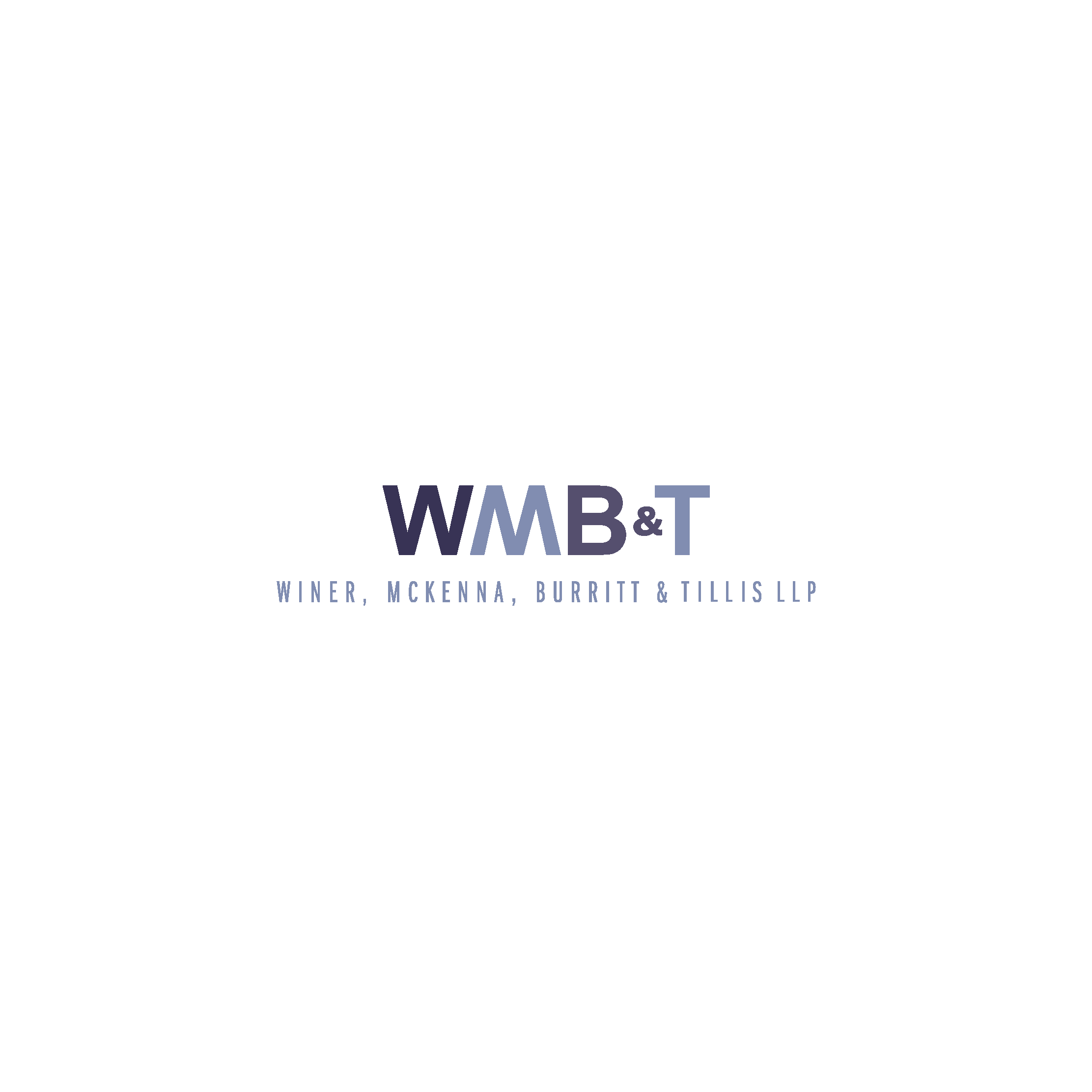 EPLI
WWW.WMLAWYERS.COM
[Speaker Notes: A General Liability Insurance Policy (CGL) will almost never cover sexual harassment.  
		Your client will often tell you that the company will definitely have insurance but they are almost always referring to a CGL policy
 
	An EPLI policy does cover sexual harassment, but the premiums are expensive so a lot of companies won’t buy it.  It costs usually about 500 to 1K premium per employee so many smaller companies won’t buy it
	Although You usually better off with insurance, sometimes it is a hinderance, because the defendant insurance company will wont the defendant to pay and the defendant will want the insurance company to pay.  It is almost always worth it to go to a mediation and have the companies enter in to a game of chicken to see who will pay for the loss.  In the short run this may deter a settlement but in the end most EPLI carries will do what the company wants them to do or at least something close to it.]
RECOGNIZING THE VALUE
Credibility
A credible client will always do better than one that struggles with the truth or exaggerates.
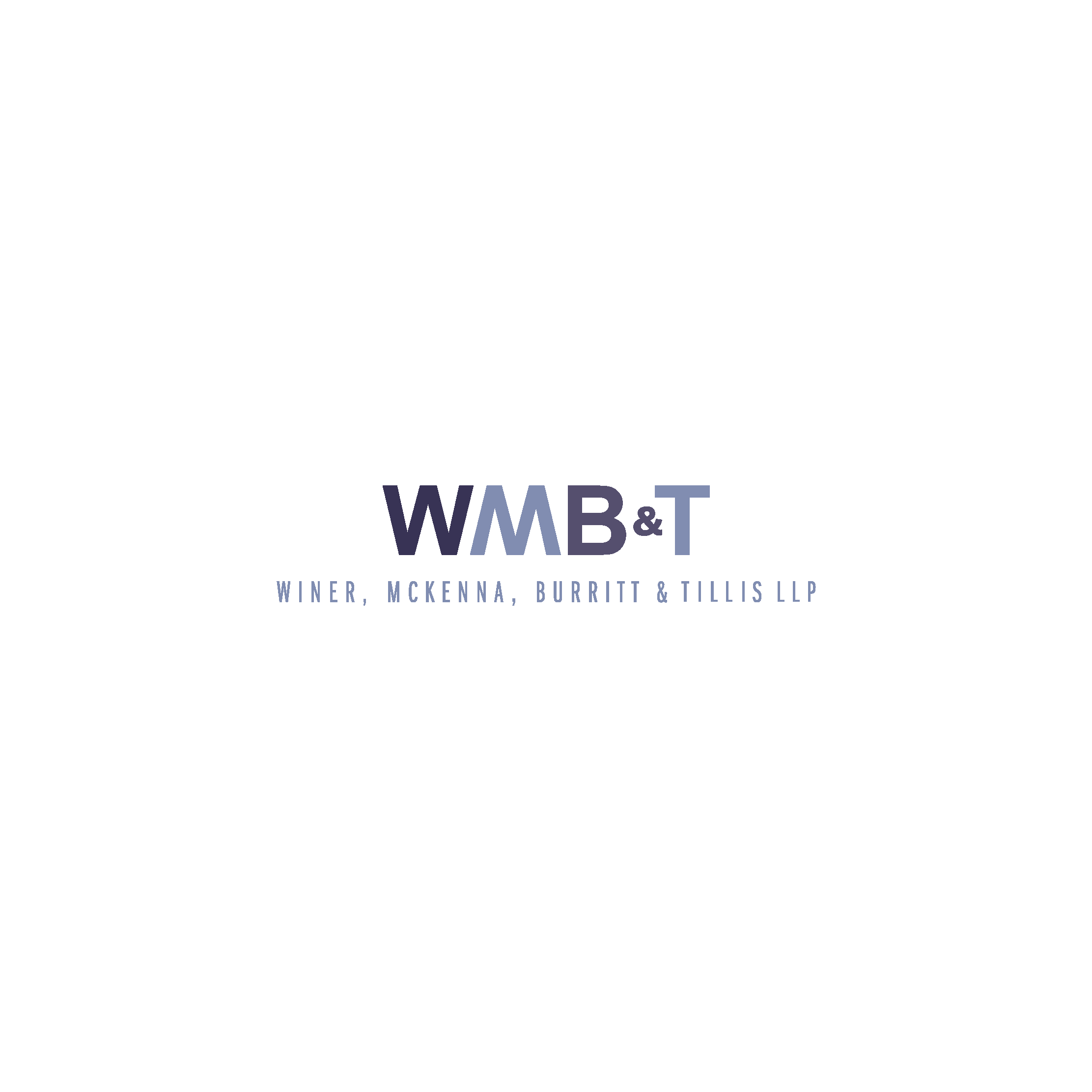 Sympathy
Will a jury feel sympathy for the Plaintiff? Or be angry and distracted from the facts?
WWW.WMLAWYERS.COM
[Speaker Notes: Credibility of Plaintiff. This may very well be the most important factor.  A credible client will always do better than one that struggles with the truth or exaggerates.  

Will the facts make a trier of the fact angry.  I have always felt that the value of sexual harassment cases comes more  from whether a jury or even an arbitrator gets angry rather than the nature of Plaintiff’s damages.]
INCREASING THE VALUE
Collect the Documentation
Psych Evaluation
Discovery
Look for Priors
Keep Plaintiff Employed
Recognize the Value
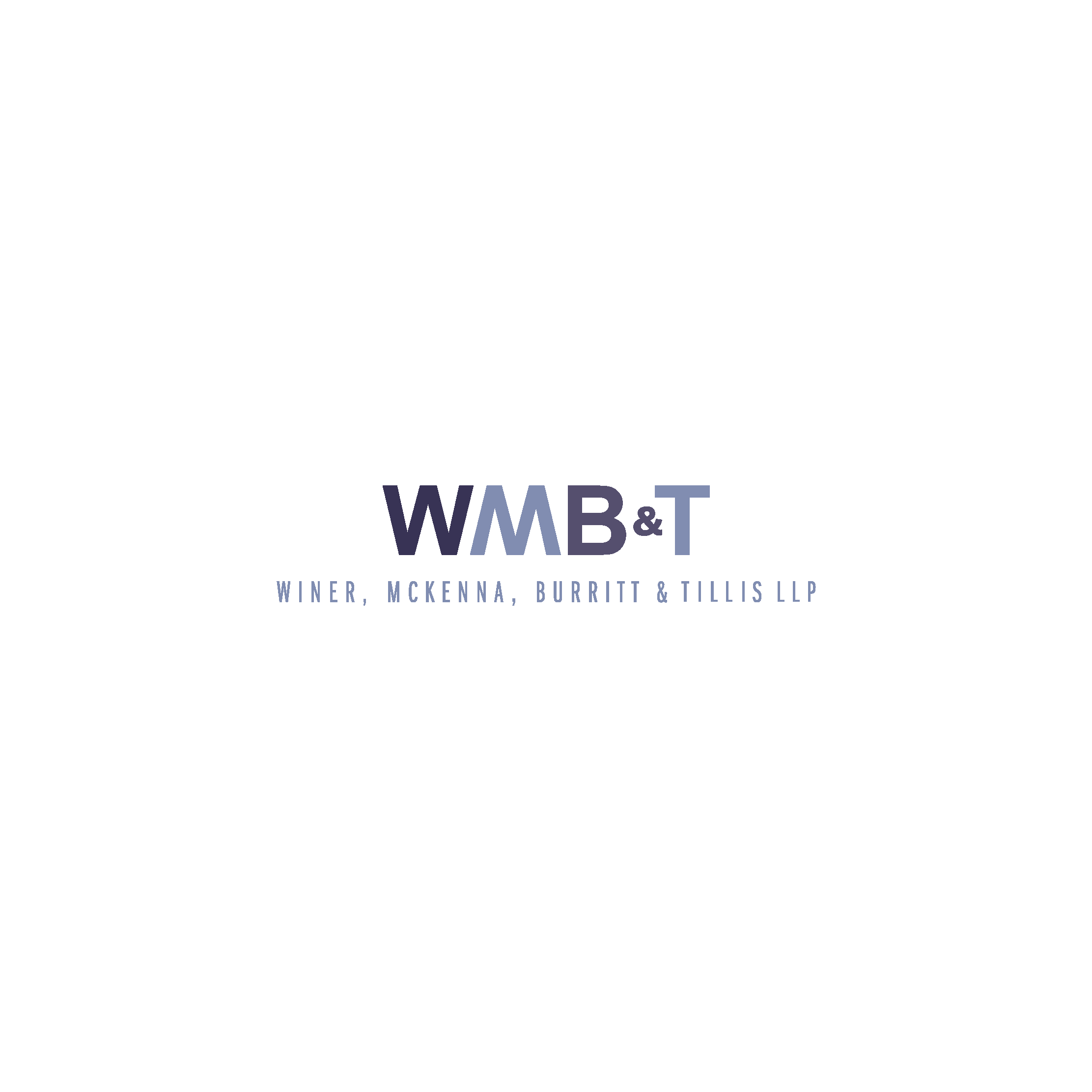 WWW.WMLAWYERS.COM
INCREASING THE VALUE
Text Messages
Documentation
Emails
Witness Statements
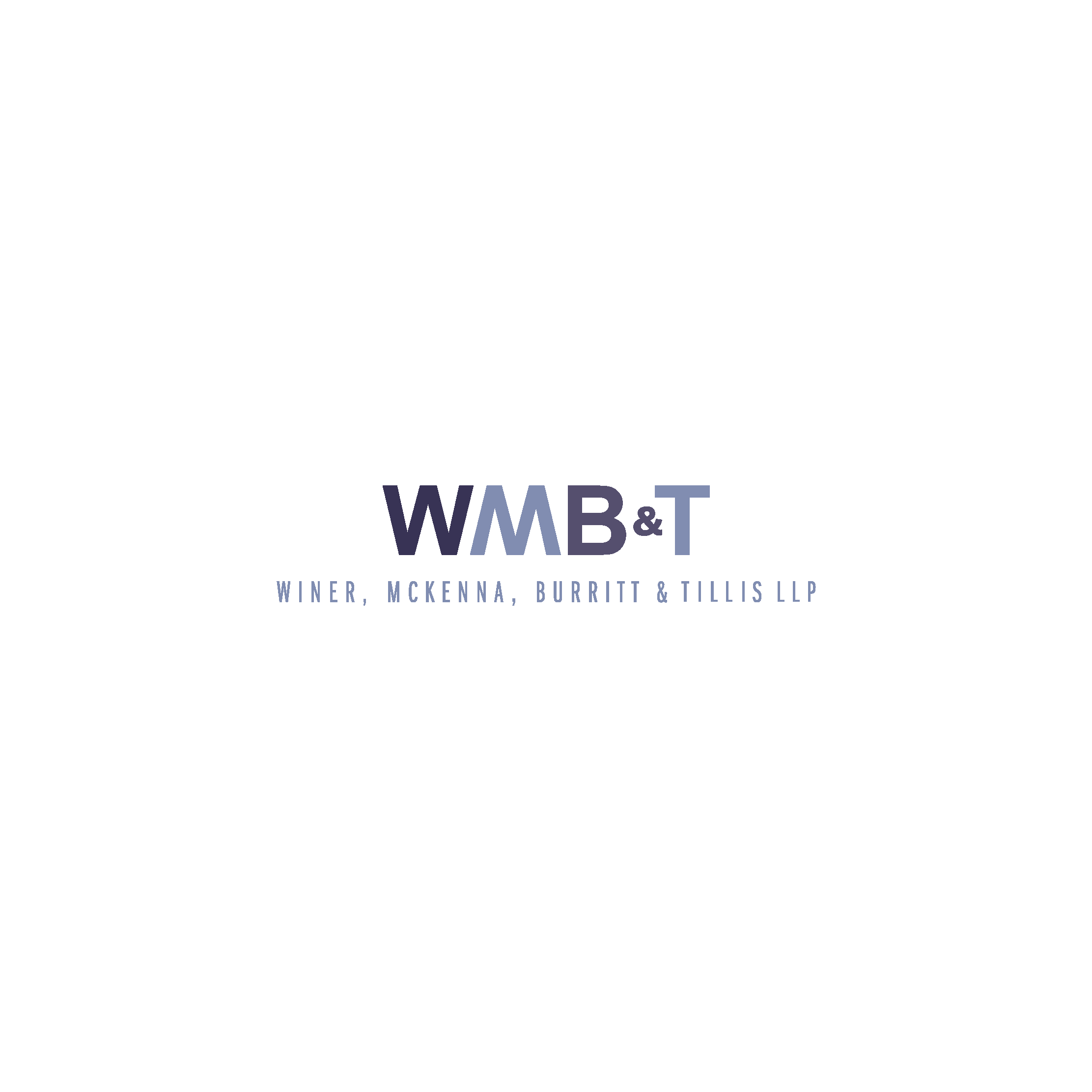 Show how much treatment
Psych Evaluation
Show physical injury
WWW.WMLAWYERS.COM
[Speaker Notes: Once you evaluate the case as one worthy of a prelitigation settlement attempt, based on some of the factors above, the next step is to provide all of the documentation needed for the company or more importantly their insurance company to offer a lot of money. Text messages, emails, witness statements, reports from psychologists stating P needs a huge amount of future treatment.  Give the companies an excuse to pay a lot of money 

Have the psych expert give an opinion P needs over a 100k of treatment.  This helps not only on liability but also on taxation where tax law specialists believe that even in what looks like non-physical injury cases that you can have a physical injury without a physical impact  and that physical symptoms of a psychological injury may be non-taxable.]
INCREASING THE VALUE
Discovery
Deposition of highest ranking decision-maker
Pin down their story before deposing everyone else
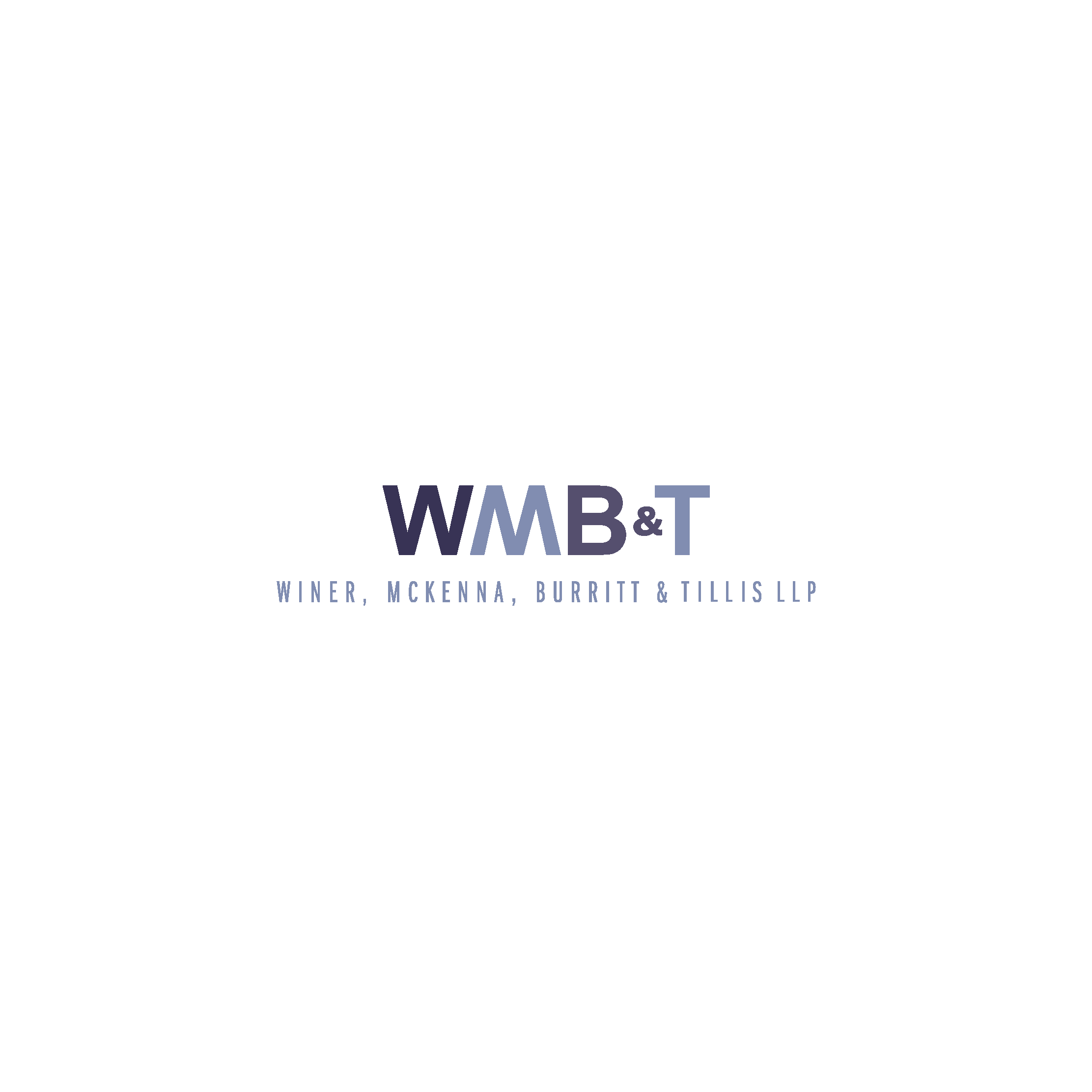 Deposition of the perpetrator
If they don’t admit, let them deny everything, especially things that are provable.
WWW.WMLAWYERS.COM
[Speaker Notes: In a discovery deposition plan, first take the deposition of the highest ranking decision-maker in the company that was involved with the Plaintiff and after pin them down take all of other depositions to blow away their defense and have them contradict the highest ranking decision-maker.

If the perp doesn’t concede anything, when take his/her deposition, let the perp go out on a limb denying things that are provable.]
INCREASING THE VALUE
Look for Priors
Knowledge that perpetrator is a harasser
Keep Plaintiff Employed
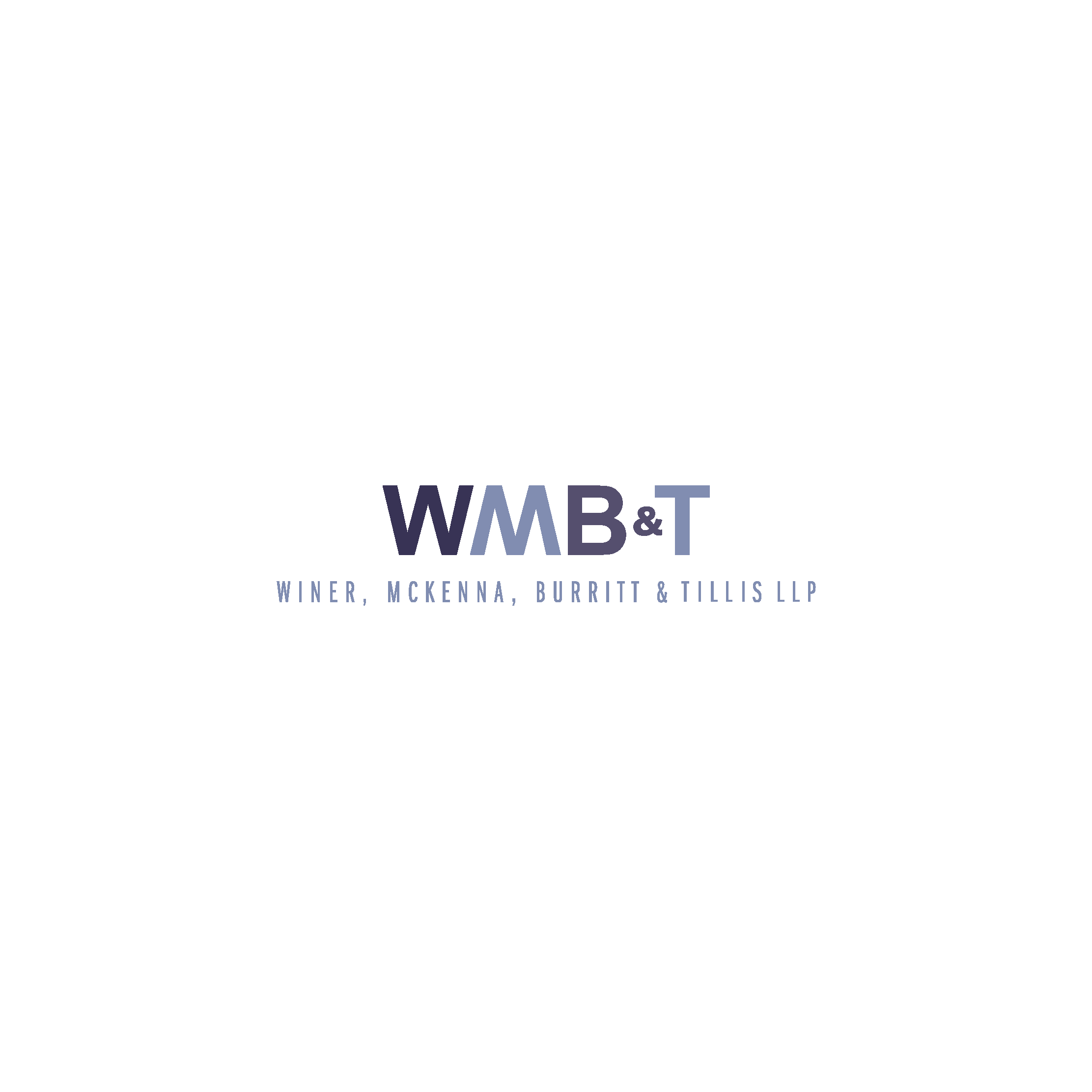 Company will pay more to get rid of the Plaintiff
WWW.WMLAWYERS.COM
[Speaker Notes: They always increase the value of the case if the company or there is a smallish department where plaintiff works does or should have prior knowledge that the perpetrator is an harasser.

If smallish company, have plaintiff to work there as long as they can while keeping out of harm’s way.  The company will pay more to get rid of the plaintiff.]
RECOGNIZE THE VALUE
INCREASING THE VALUE
Most Importantly:
RECOGNIZE THE VALUE
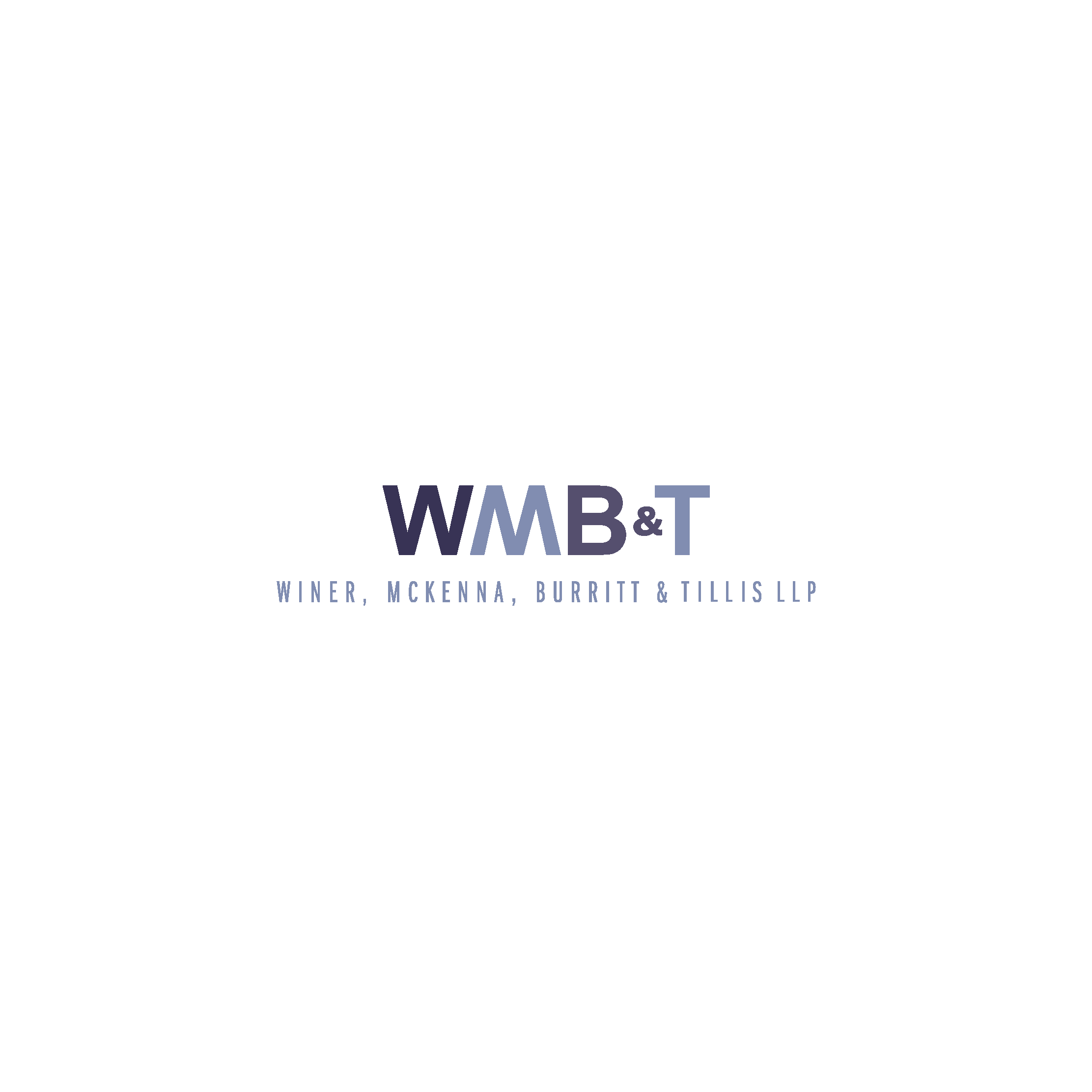 WWW.WMLAWYERS.COM
[Speaker Notes: Most importantly, recognize the value of a case and settle early when the right thing to do or work up aggressively if that will get the defendants’ attention]
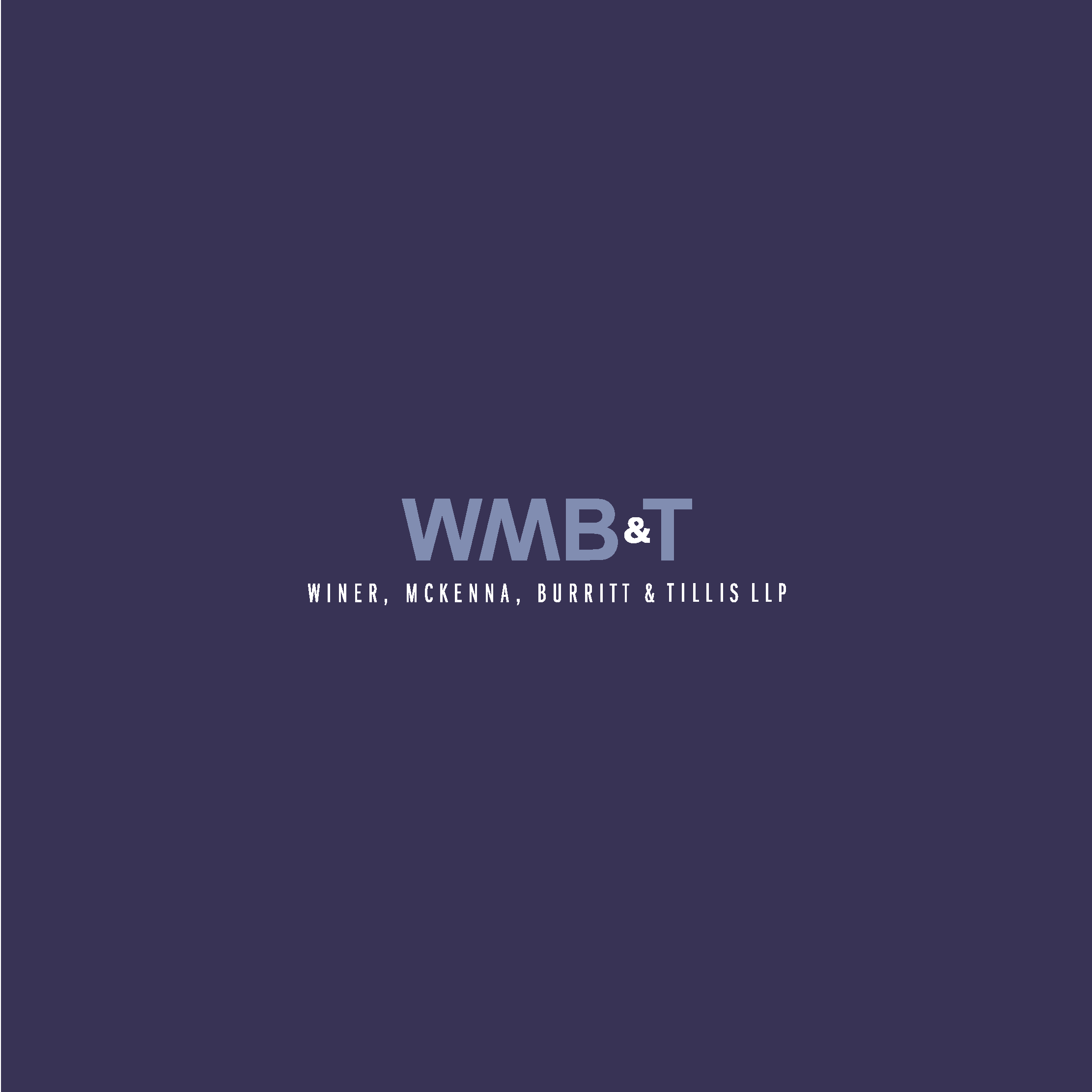 Recognizing and Increasing the 
Value of Sexual Harassment Cases
John D. Winer
Winer, McKenna, Burritt & Tillis LLP
www.wmlawyers.com
March 8, 2019
WWW.WMLAWYERS.COM